What’s Preventing You From Greening Your Data Centre?
Steve Bowes-Phipps, University of Hertfordshire
	Best Practice Guides To Saving Money & Carbon
Alex Gwinn, Worcester College of Technology
	Server Room Cooling at Worcester College of Technology 
Panel:	Steve Bowes-Phipps (Chair)
	Alex Gwinn
	Professor Peter James, HEEPI / University of Bradford
	James Wilman, Future-Tech SGI
What’s Preventing You From Greening Your Data Centre?
Speaker

Steve Bowes-Phipps, University of Hertfordshire
	
A Best Practice Guide To Saving Money & Carbon in the Data Centre
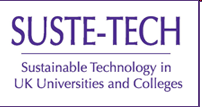 http://www.eauc.org.uk/sustetech/home
The overarching aim of the project was to measure and reduce the energy use of ICT used in universities and colleges. 

Recruited 16 universities and supported them in the implementation of the SusteIT Tool. 
Project ended January 2012
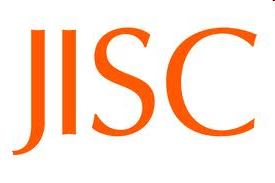 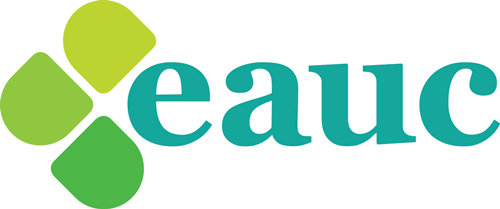 Outputs:
Events presentations: Greening Your Institutions Network Systems , Data Centre Workshops , Printing & Paper Use Workshops. Procurement,  Estates,  Utilisation of Space Through the Use of ICT. 

Insight Guides: 
   E-Waste, Procurement for Sustainable ICT Equipment, Printing and Paper Use, Green ICT Briefing Paper

Case studies (in final design stage)

Reports and Analysis
What’s Preventing You From Greening Your Data Centre?
Speakers

Worcester College of Technology
Dave Kings, Deputy Communications and Systems Manager
Alex Gwinn, IT Training Supervisor and Staff Governor – Business Support 
	
Server Room Cooling at Worcester College of Technology
What’s Preventing You From Greening Your Data Centre?
Expert Panel

Chair: Steve Bowes-Phipps, University of Hertfordshire
Alex Gwinn, Worcester College of Technology
Professor Peter James, HEEPI / University of Bradford
James Wilman, Future-Tech SGI
Your next steps – making the most of your EAUC Membership…
Resources - visit the SUSTE-TECH Project site for a whole range of resources on Green ICT www.eauc.org.uk/sustetech
Recognition - want recognition for your green ICT initiatives - enter the 2012 Green Gown Awards green ICT category. Entries open summer 2012
Networks – launching soon:  Green ICT Community of Practice - for those wanting to share resources and learn from each others' experiences. Visit the EAUC desk to find out more and sign up!
Measure and improve - sign up to LiFE www.thelifeindex.org.uk. EAUC Members receive a significant discount
LiFE offers a dedicated ‘sustainable ICT’ framework for implementation 

Membership matters at www.eauc.org.uk